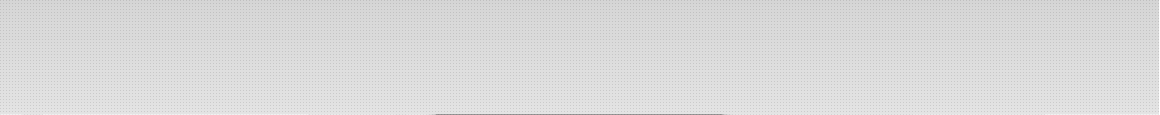 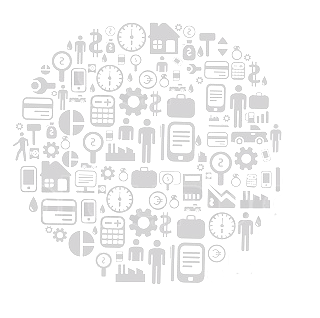 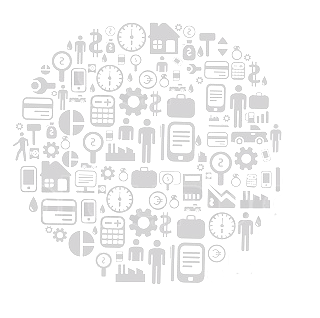 Project Management Methodology Used in FAS
LEPL Financial Analytical Service
Oct 2015
Giorgi Gurashvili
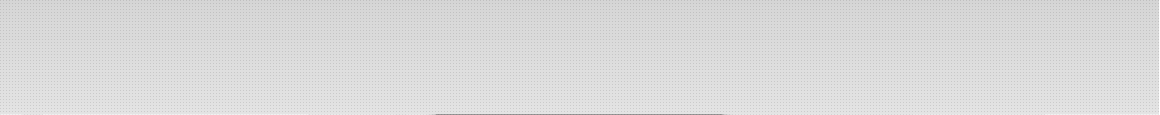 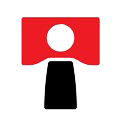 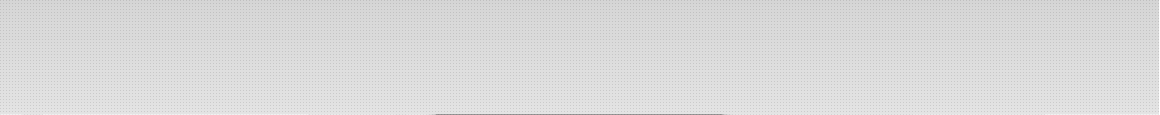 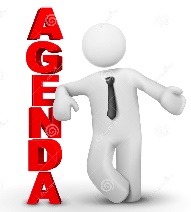 Agenda
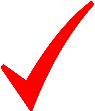 Overview of Project Management
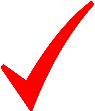 Frameworks Used By FAS
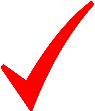 Overview of FAS Project Management Methodology
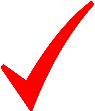 Benefits Received
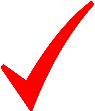 Questions
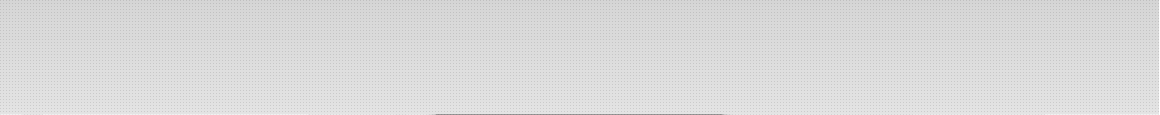 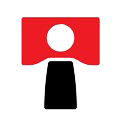 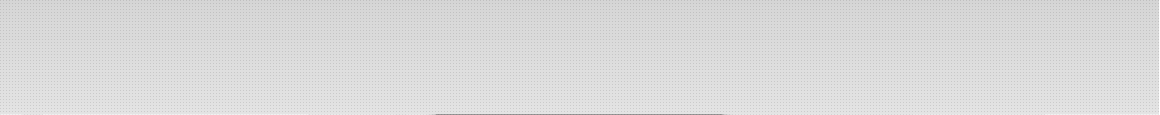 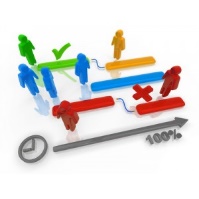 What is Project Management
A temporary organization that is created for the purpose of delivering one or more business products according to an agreed Business Case
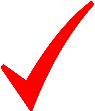 Change
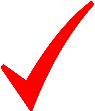 Temporary
Cross - Functional
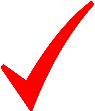 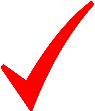 Unique
Uncertainty
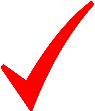 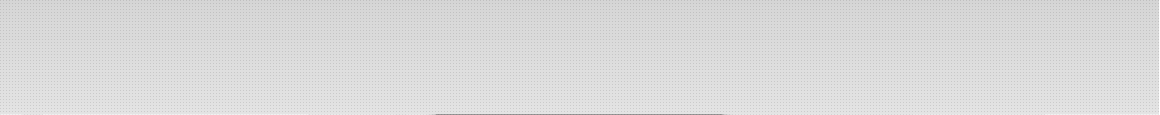 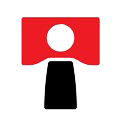 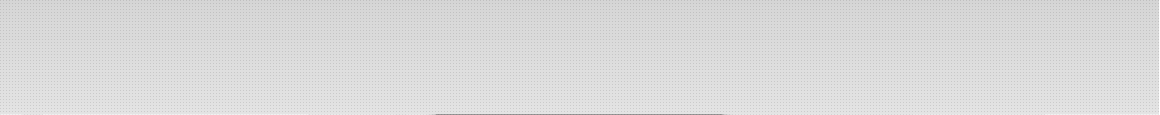 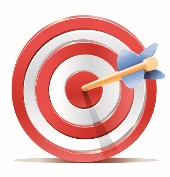 Aim of Project Management
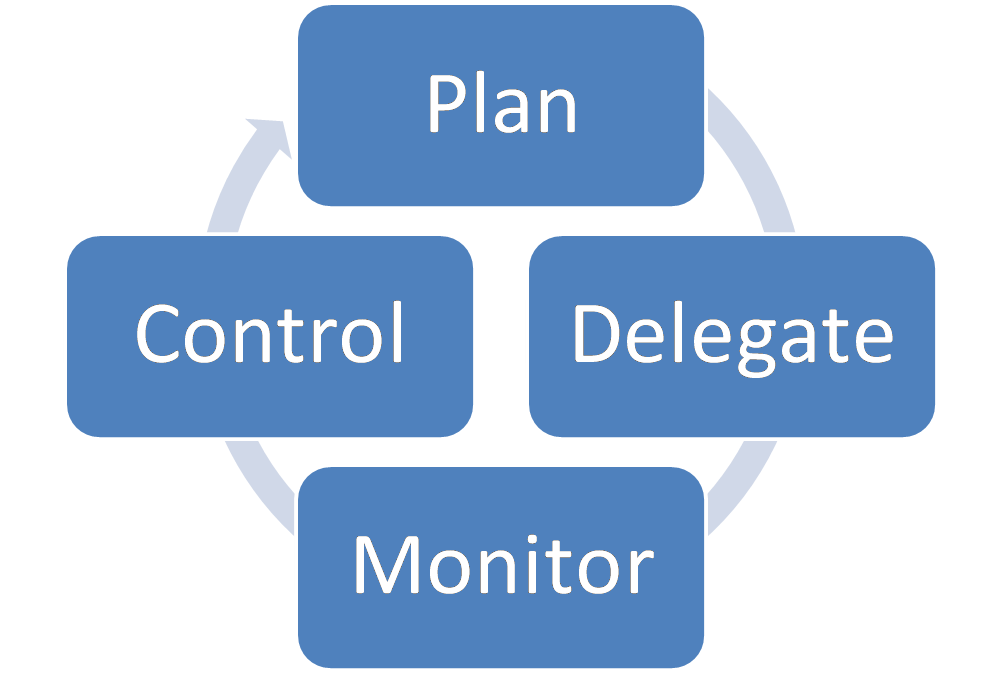 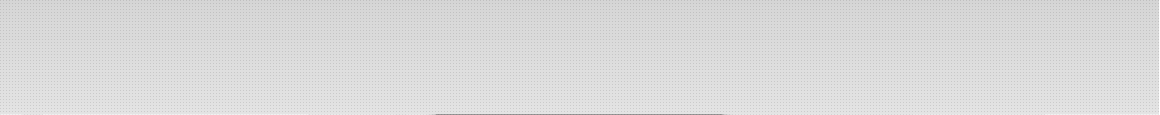 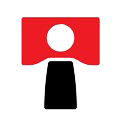 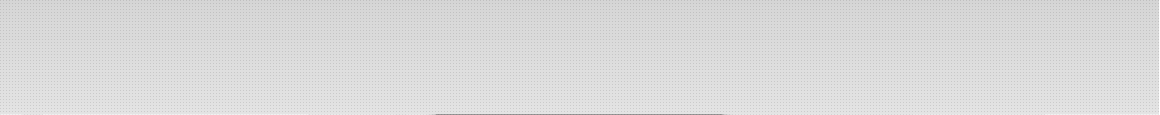 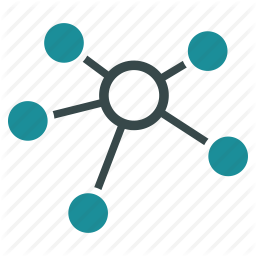 Frameworks Used By FAS
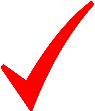 MSF (Microsoft Solution Framework) for Agile
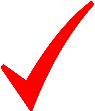 PRINCE2
ITIL
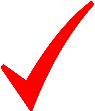 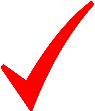 SABSA (Sherwood Applied Business Security Architecture)
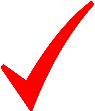 MOF (Microsoft Operations Framework)
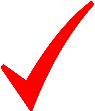 RUP (Rational Unified Process)
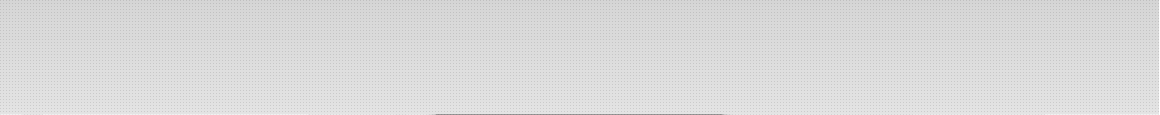 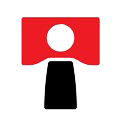 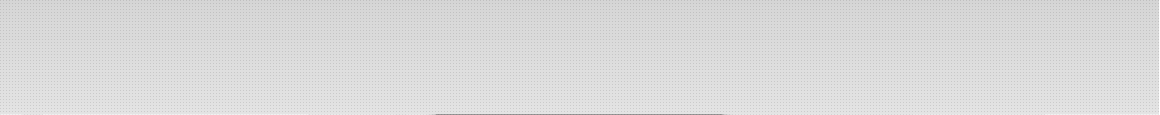 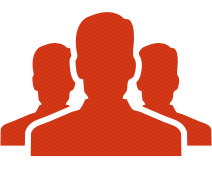 Roles
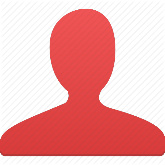 Project Manager (PM)
Control project timelines
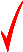 Define priority of the tasks
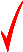 Approve design packages
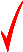 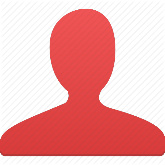 Product Manager
Ensure solution delivers business value
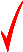 Define the solution within project constraints
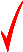 Ensure customers’ needs and expectations are satisfied
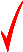 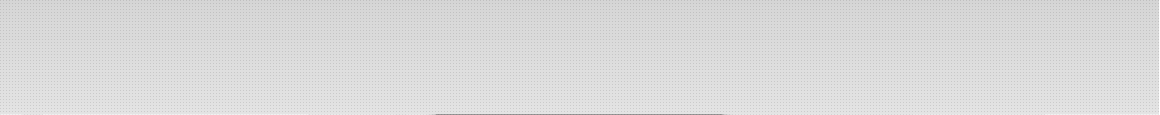 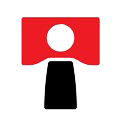 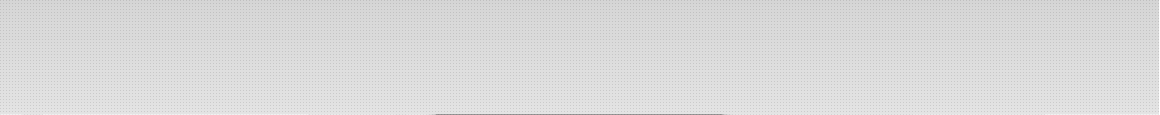 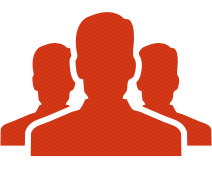 Roles
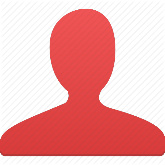 System Analyst
Design a solution to meet business goals within project constraints
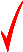 Perform risk and security analysis
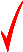 Prepare test case scenarios
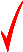 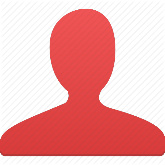 Development Team Leader
Delegate tasks received by product manager on team members
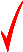 Code version control
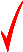 Smooth deployment and transition to operations
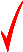 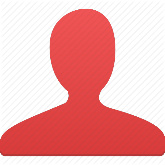 Operations Manager
Organize trainings of end users needed for the launch of solution
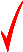 Ensure smooth operation of the solution
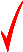 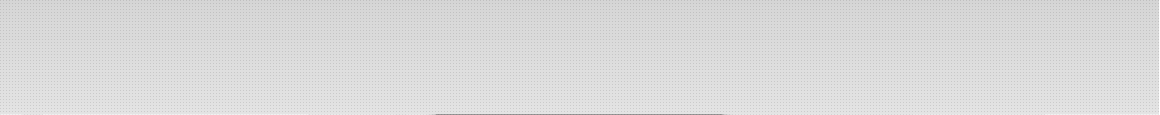 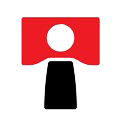 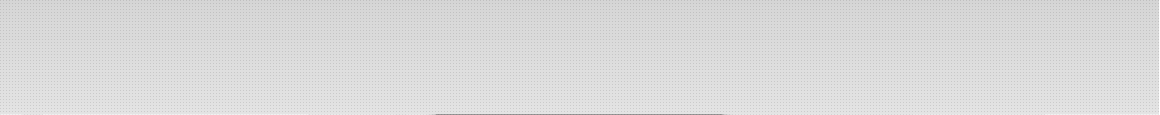 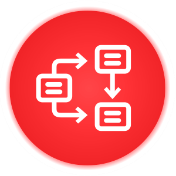 Solution Design Approval by Business
PM Sends User Story via communication channel
Initiation
User story is discussed with stakeholders of the system
Requirements Capture
User story is decomposed and solution design created
Design Package
Design package is sent to PM via communication channel
Request for Approval
PM approves the design package via communication channel
Approval
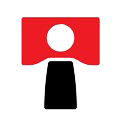 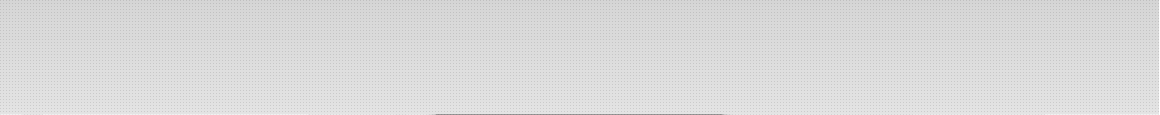 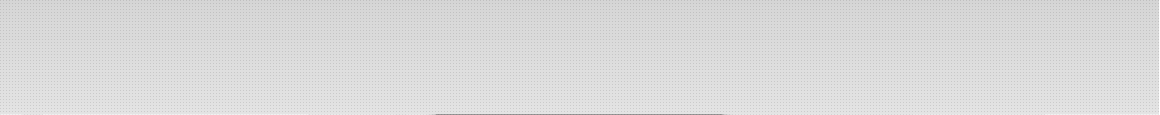 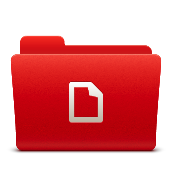 Design Package
Standardized design package template based on best practices of ITIL and PRINCE2
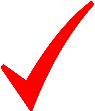 Comprehensive description of solution to minimize ambiguity between business and IT
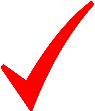 Current state of business
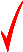 Change to business as usual after the implementation of the solution
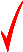 Affected users
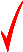 Functional requirements and detailed process description
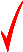 Non–Functional requirements
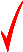 Implementation timeline
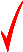 Required test case scenarios
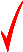 Requirements for successful launch
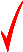 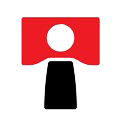 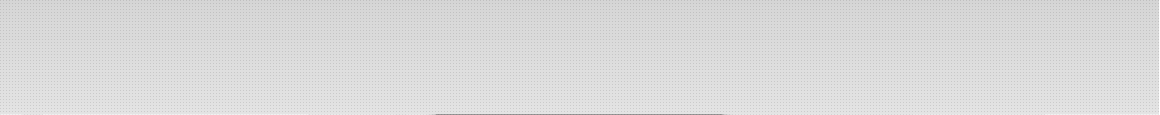 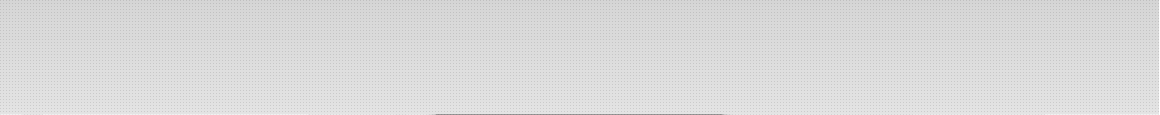 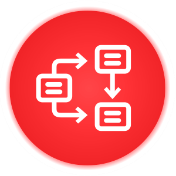 Process - Overview
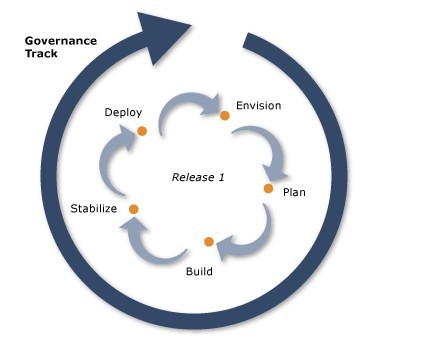 Governance Track - Balancing efficient and effective use of project resources and delivery of a solution
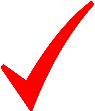 Enactment Tracks - Detailed sequence of steps by which a solution is defined, built, and deployed
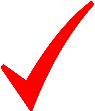 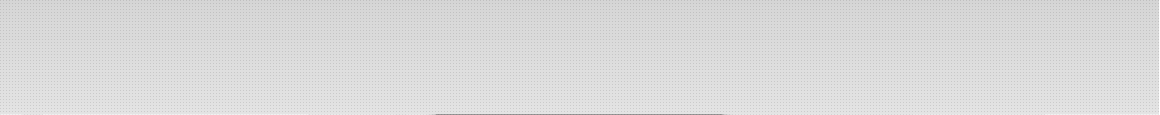 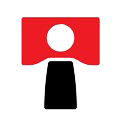 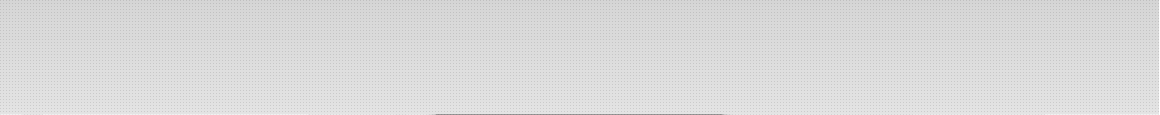 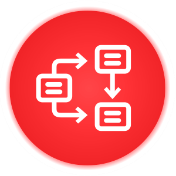 Process - Enactment Tracks
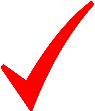 Envision - Develop a clear understanding of what is needed
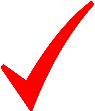 Plan - Evolve the conceptual solution into tangible design
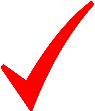 Build - Build the various aspects of a solution in accordance with Plan
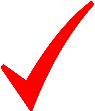 Stabilize – V&V (Verification and Validation)
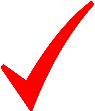 Deploy – Integrate a solution successfully into production
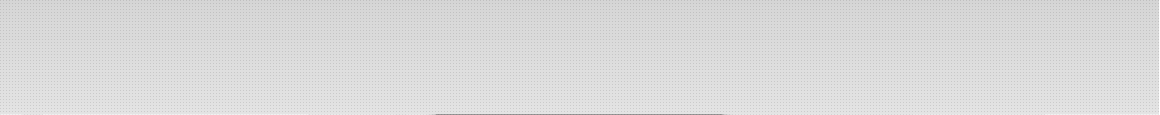 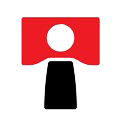 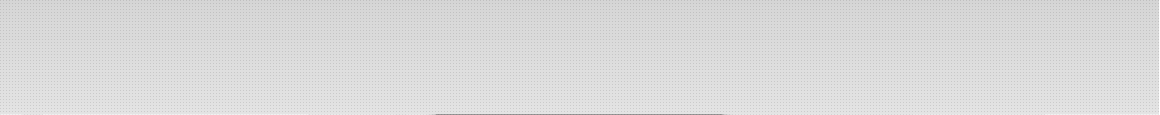 Process – FAS Approach to Application Lifecycle Management
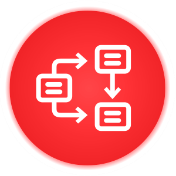 Management Frameworks
ALM Toolset
MSF
Requirements Management
ITIL
Software Architecture
PRINCE2
Coding Activities
RUP
Project Management
Change Management
Software Maintenance
Software Testing
FAS uses Microsoft Solution Framework for Agile Development & IBM Rational Unified Process as a core Software Development Framework.
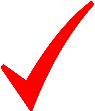 Continuous Integration
FAS uses ITIL & PRINCE2 as a core infrastructure and process management framework
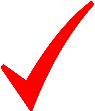 Release Management
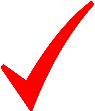 FAS has developed custom strict management process implementation
FAS has developed official internal manual, that covers all activities, concerning software development and tools usage
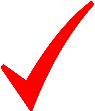 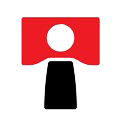 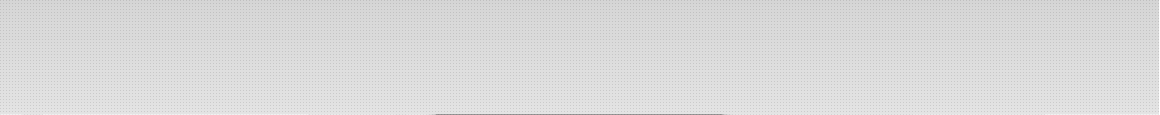 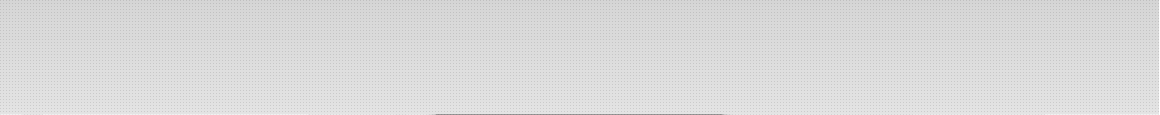 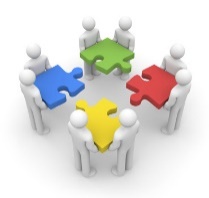 Benefits Received
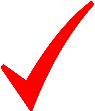 Agility to adapt to changes
Incremental approach to ensure fast value delivery with minimal risks and recourses
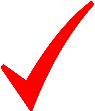 Make sure what is delivered has optimal value to business
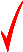 Minimization of launch failures / Minimal room for errors
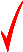 Frequent delivery of business value
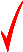 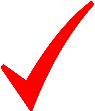 Business involvement on all stages of the project
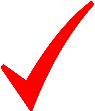 Continuous  learning
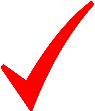 Clearly established accountability and shared responsibility
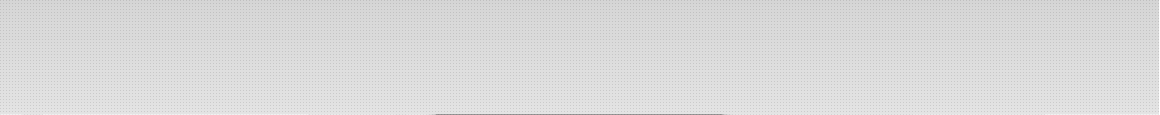 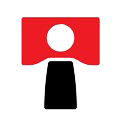 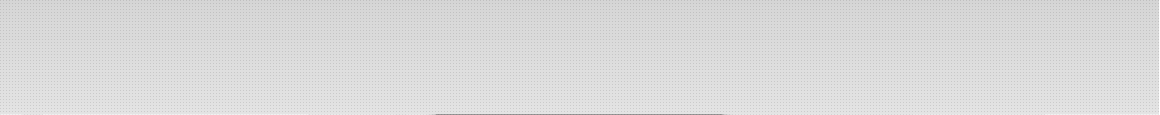 Thank You For Attention
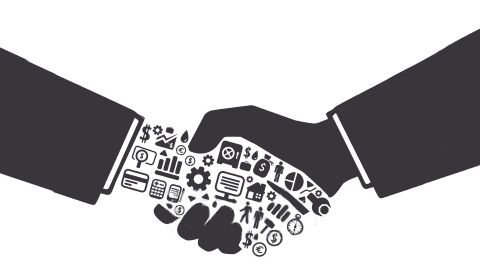 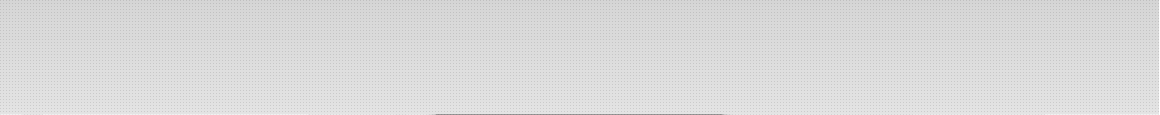 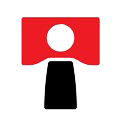